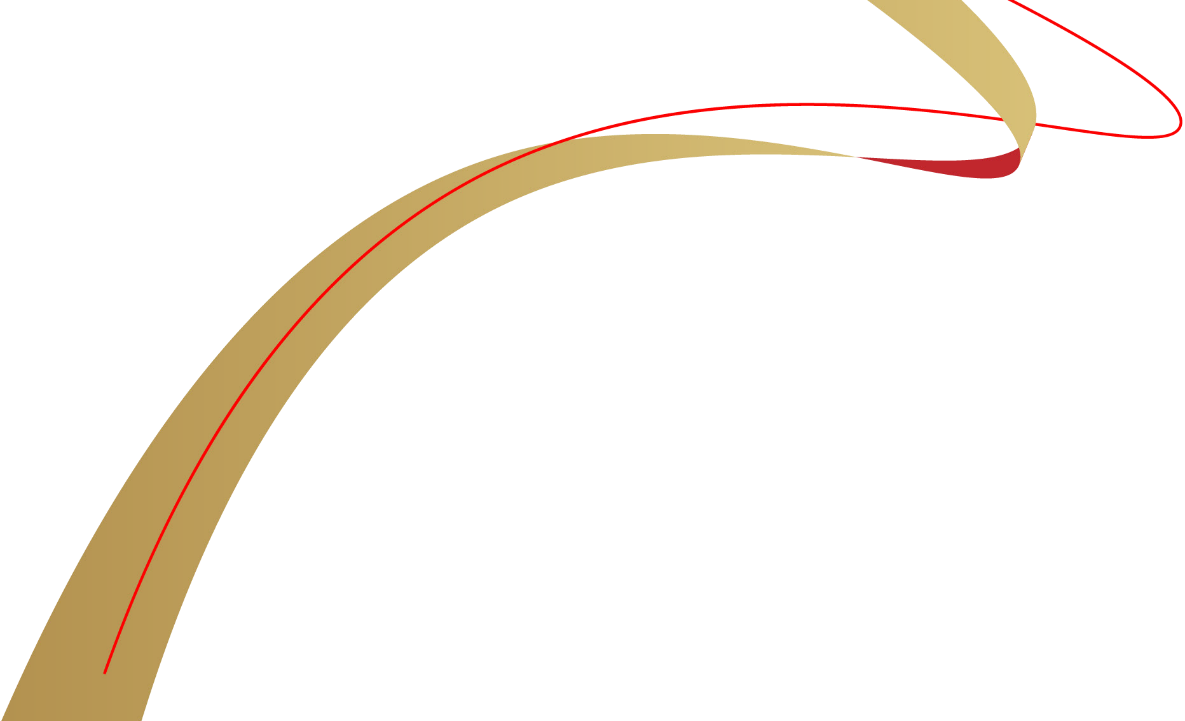 НЕДЕЛЯ ОТКРЫТЫХ ВСТРЕЧ «МЫ ВМЕСТЕ: ПАРТНЁРСКИЕ И МЕТОДИЧЕСКИЕ КОНТАКТЫ РАЗВИВАЮТСЯ»
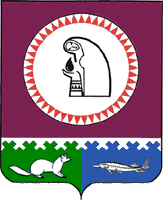 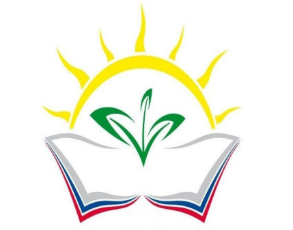 МБОУ 
Унъюганская СОШ №1
«Педагогические находки и инновации».
Презентация опыта использования современных 
педагогических технологий, методических решений 
в практике образовательного процесса 
МБОУ «Унъюганская СОШ №1»
2023 год
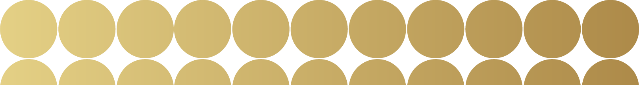 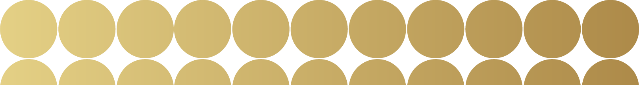 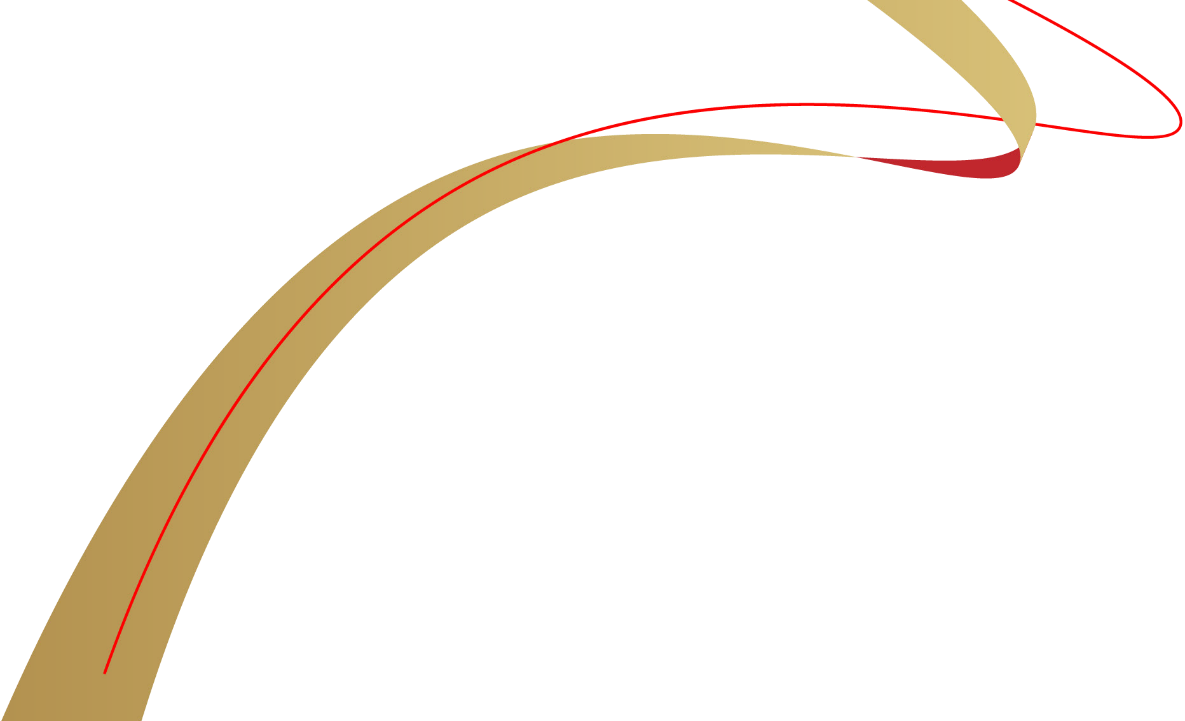 НЕДЕЛЯ ОТКРЫТЫХ ВСТРЕЧ «МЫ ВМЕСТЕ: ПАРТНЁРСКИЕ И МЕТОДИЧЕСКИЕ КОНТАКТЫ РАЗВИВАЮТСЯ»
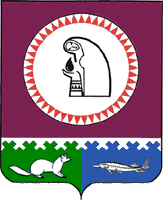 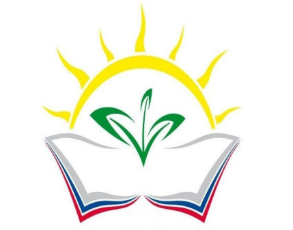 МБОУ 
Унъюганская СОШ №1
«РЕАЛИЗАЦИЯ ФГОС ТРЕТЬЕГО ПОКОЛЕНИЯ 
ЧЕРЕЗ ПРОЕКТНУЮ И ИССЛЕДОВАТЕЛЬСКУЮ ДЕЯТЕЛЬНОСТЬ» 
(на примере предмета «География»)

                                                                                                           Докладчик:
                                                                                                                    Шорохова Любовь Анатольевна,
                                                                                                                                                                 методист,
                                                                                                                        МБОУ «Унъюганская СОШ №1»
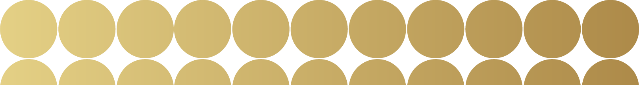 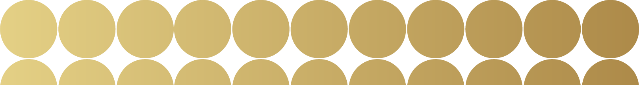 Единственный путь, ведущий к знаниям - это деятельность...
                                                                                       Бернард Шоу
В условиях перехода на ФГОС третьего поколения перед педагогами ставятся задачи формирования знаний в соответствии с новыми стандартами, формирование универсальных действий, обеспечивающих все учебные предметы, формирование компетенций, позволяющих обучающимся действовать в новой обстановке на качественно высоком уровне. Реализации данных задач способствует системно-деятельностный подход в обучении, который заложен в новые стандарты.
Основная идея его состоит в том, что новые знания обучающиеся «открывают» сами в процессе самостоятельной проектно- исследовательской деятельности. 
 Программы всех общеобразовательных предметов ориентированы на данный вид деятельности. Таким образом, проектная деятельность обучающихся становится все более актуальной в современной педагогике.
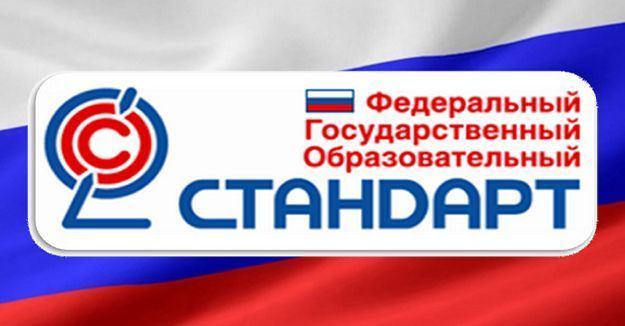 Метеорологические наблюдения
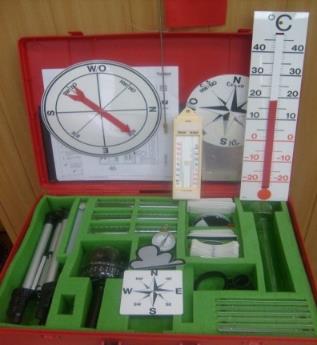 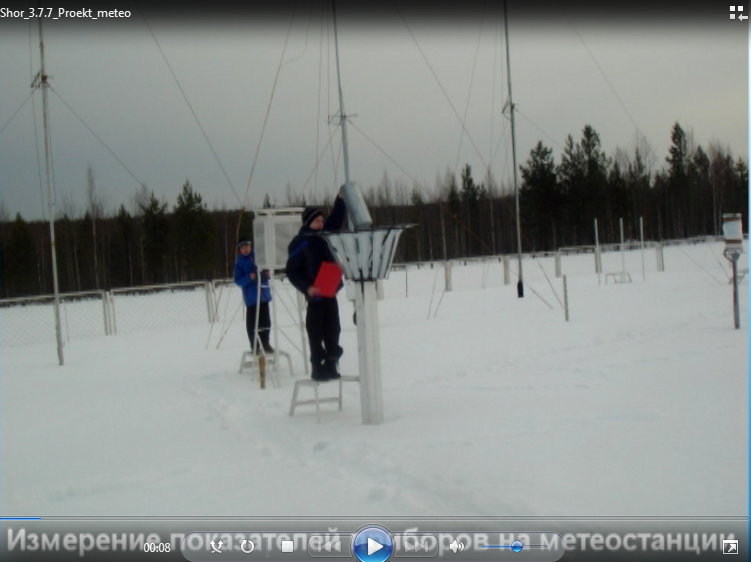 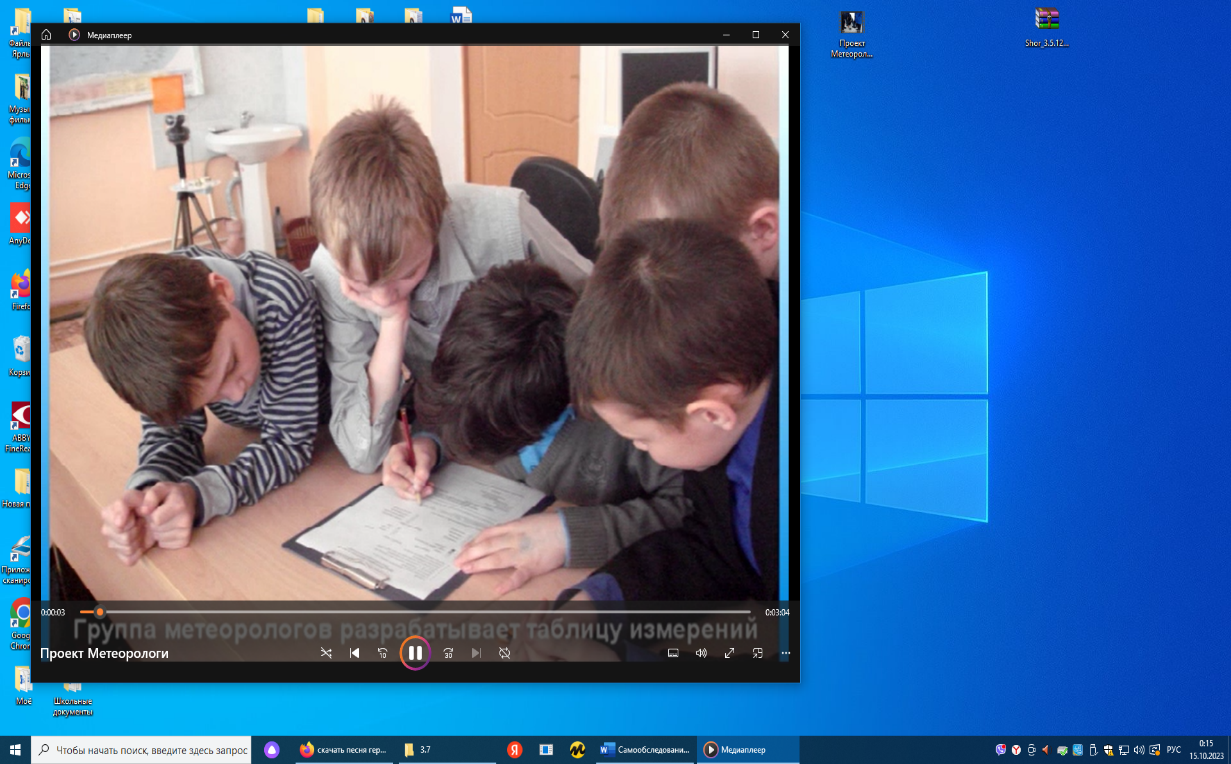 лаборатория Cornelsen
Метеорологические наблюдения за период 
с 17.03.2023 по 21.03.2023 в п.Унъюган

Электронный дневник наблюдения за погодой
Метеорологические наблюдения
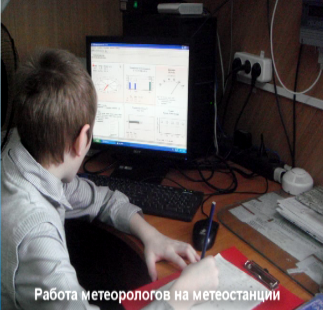 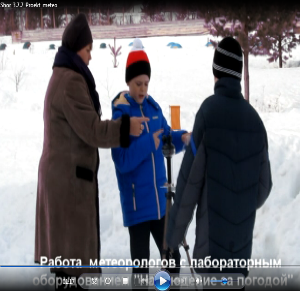 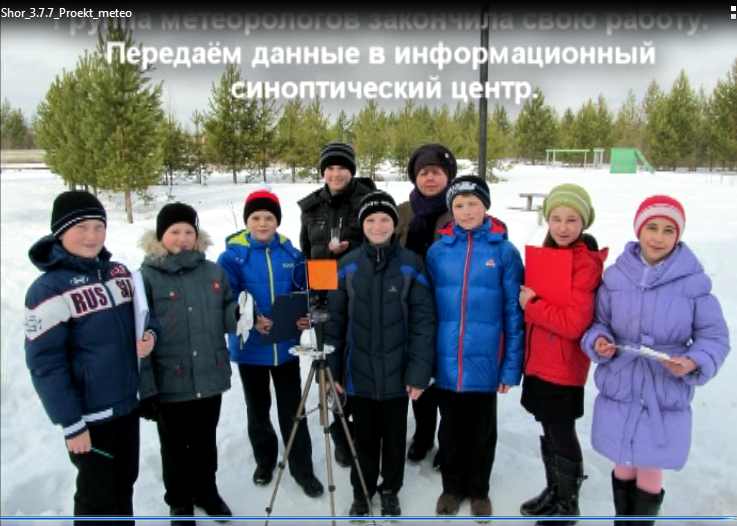 Программа внеурочной деятельности Край, в котором я живу»
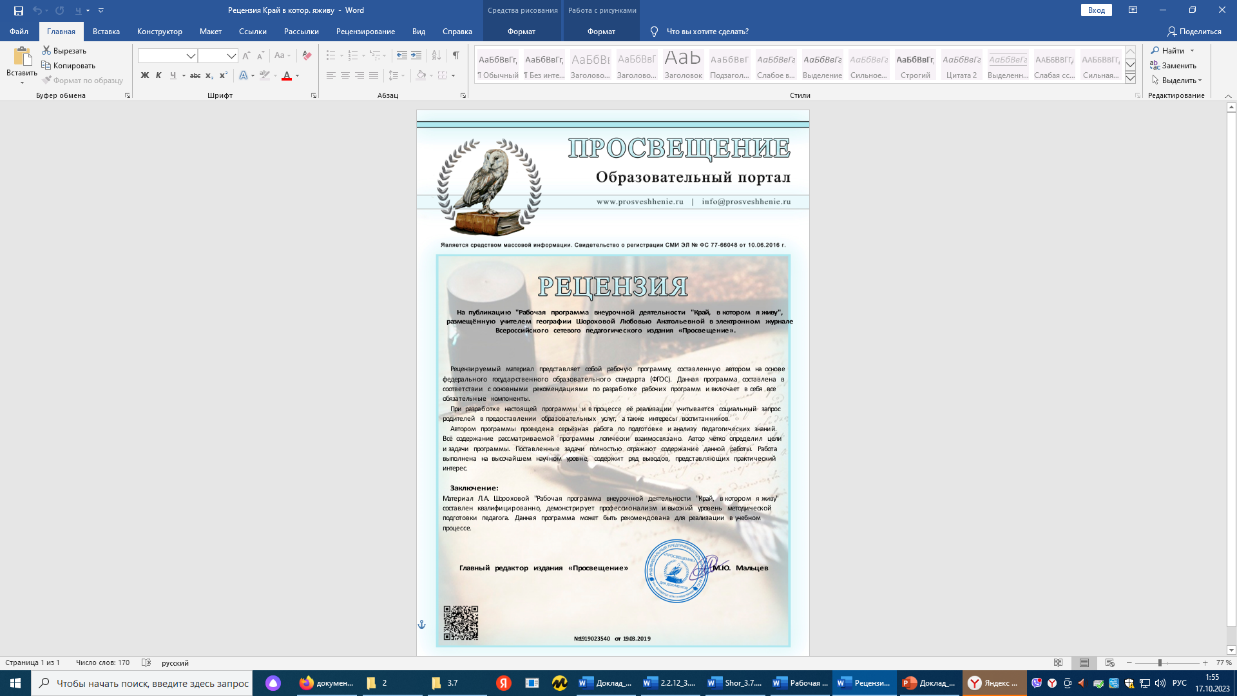 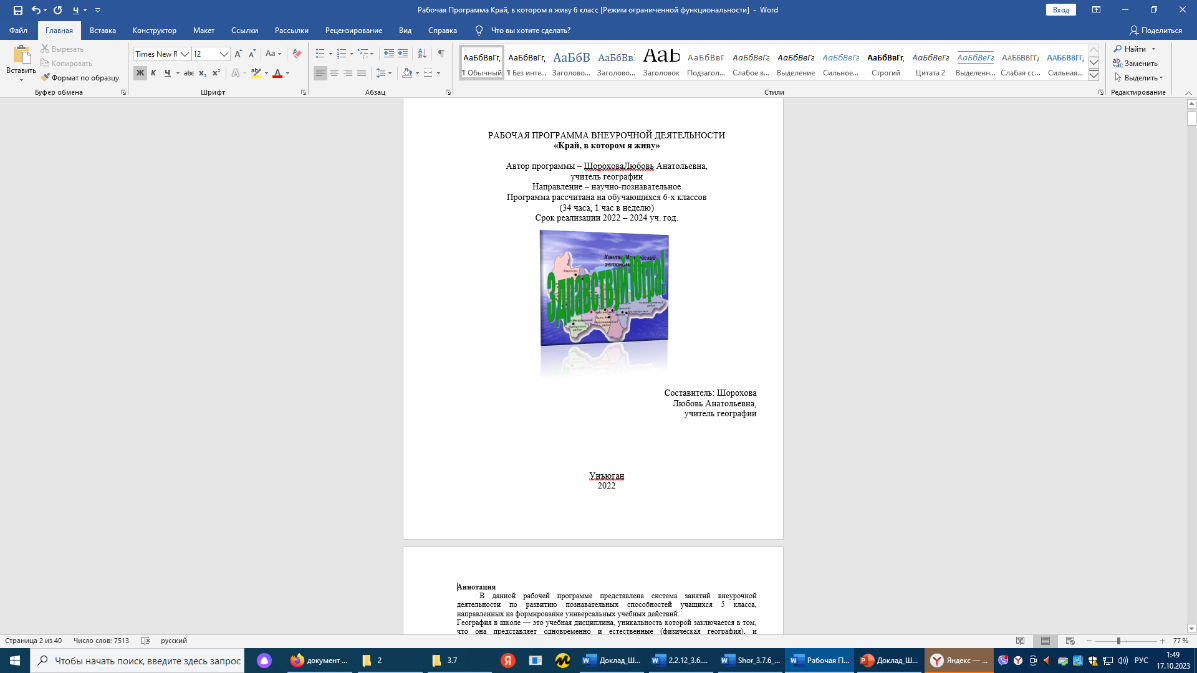 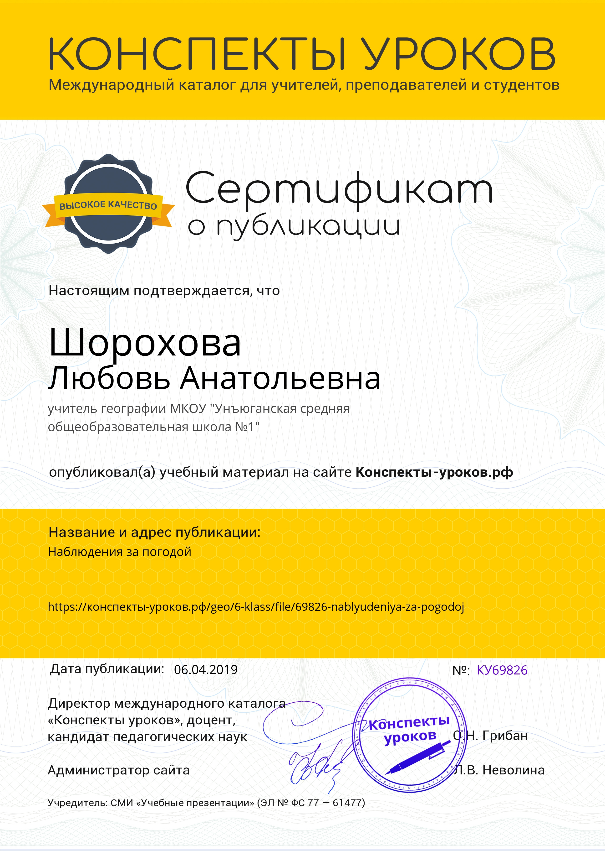 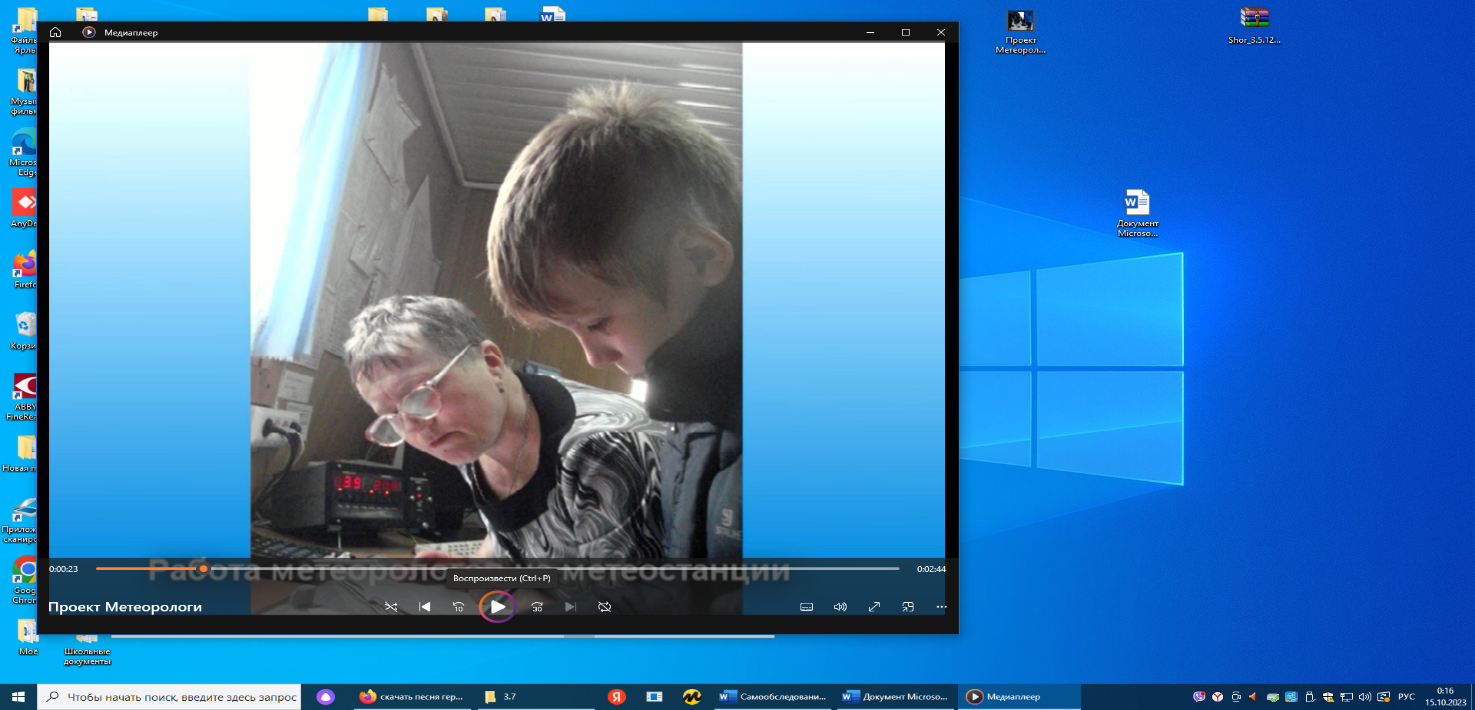 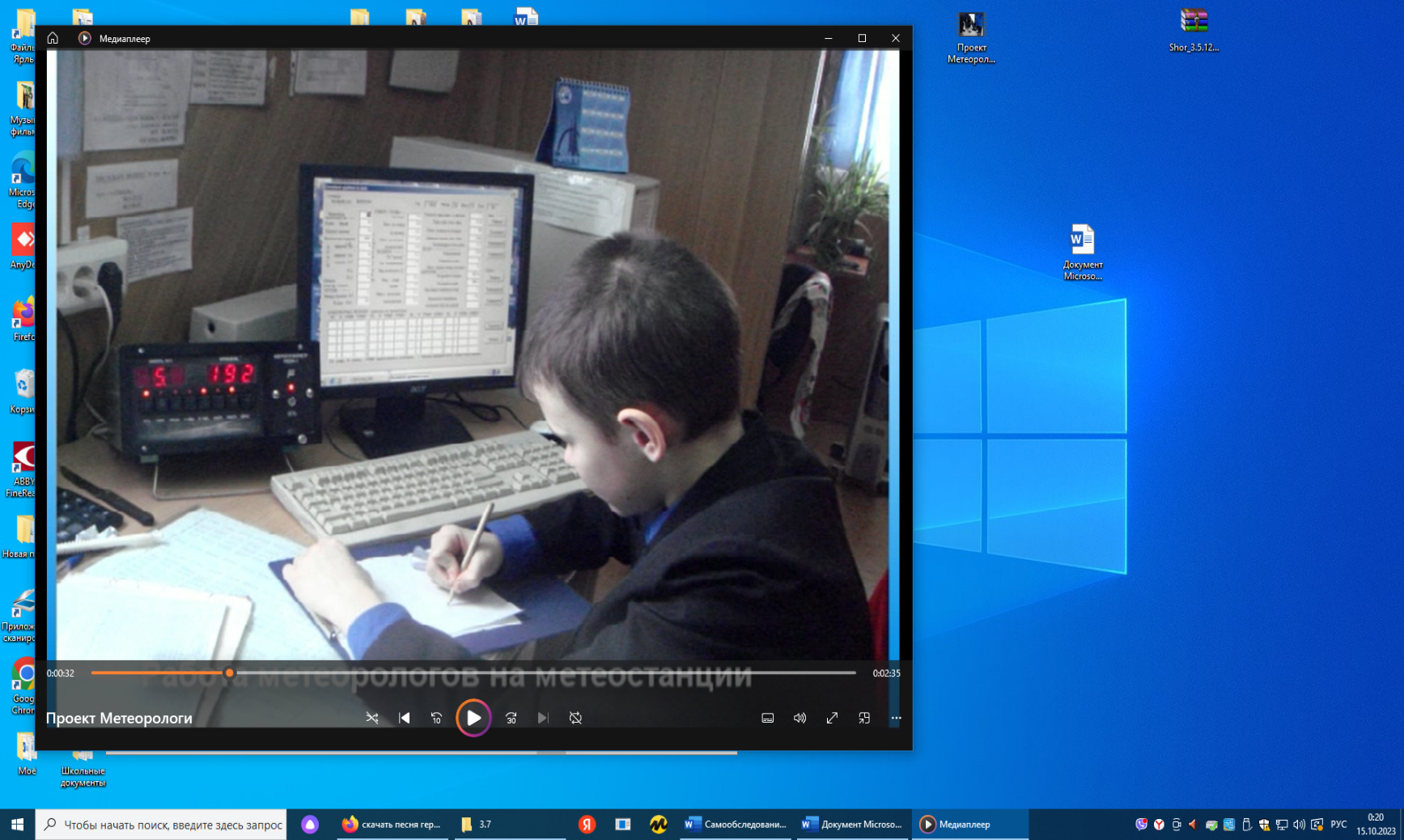 Карта погоды
 по фактическим данным за 17.03.2023 - ПОНЕДЕЛЬНИК в п.Унъюган
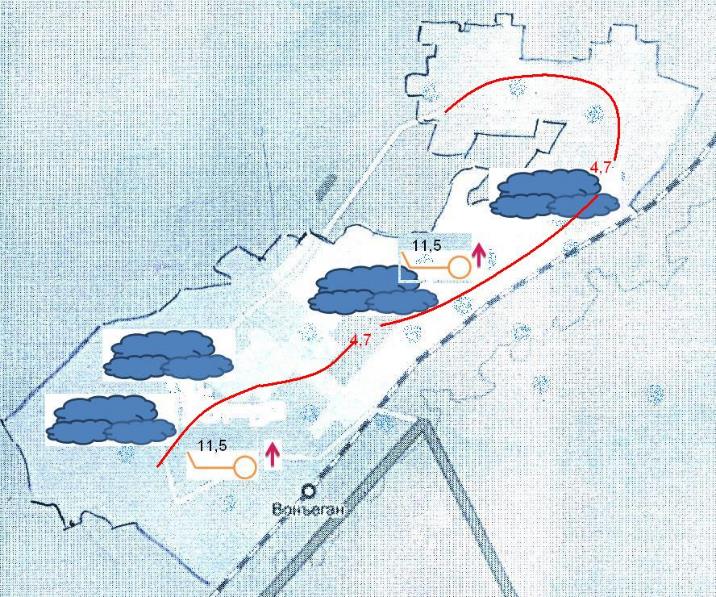 Карта погоды
 по фактическим данным за 18.03.2023 - ВТОРНИК в п.Унъюган
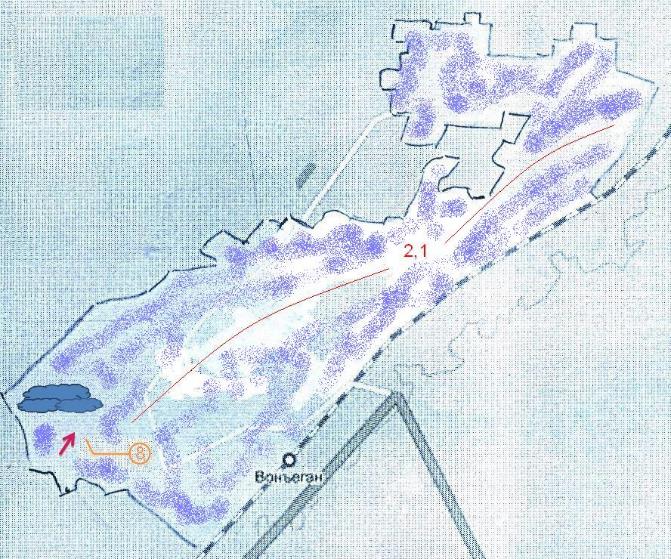 Карта погоды
 по фактическим данным за 19.03.2023 - СРЕДА в п.Унъюган
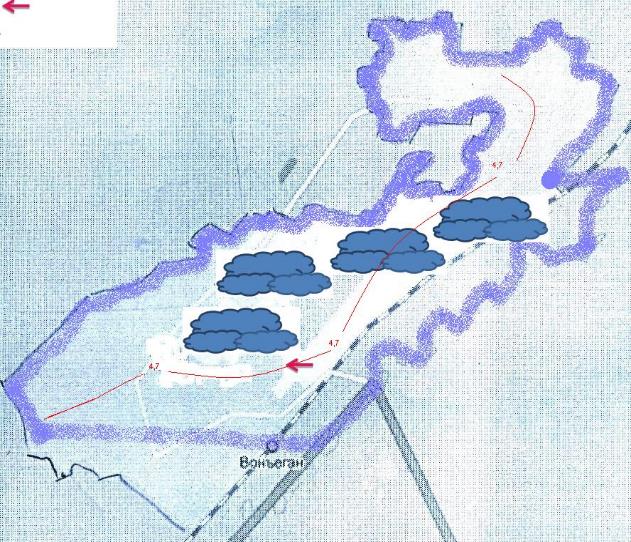 Карта погоды
 по фактическим данным за 20.03.2023 - ЧЕТВЕРГ в п.Унъюган
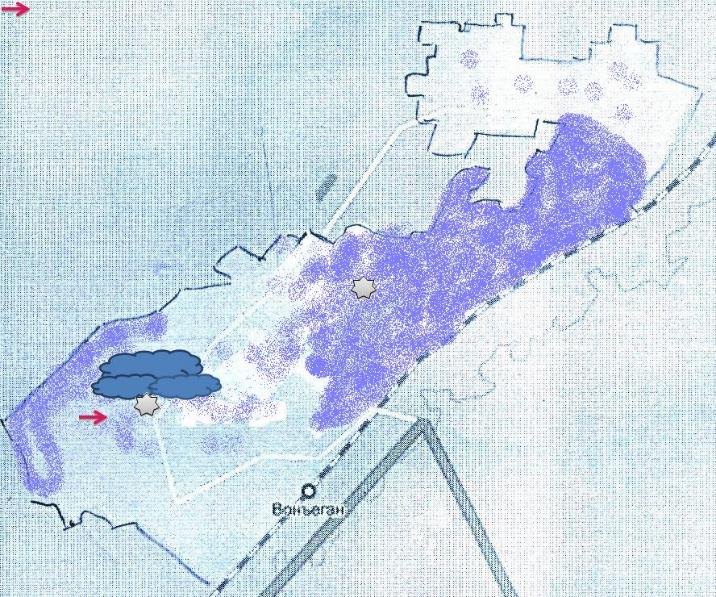 Карта погоды
 по фактическим данным за 21.03.2023 - ПЯТНИЦА в п.Унъюган
Условные обозначения
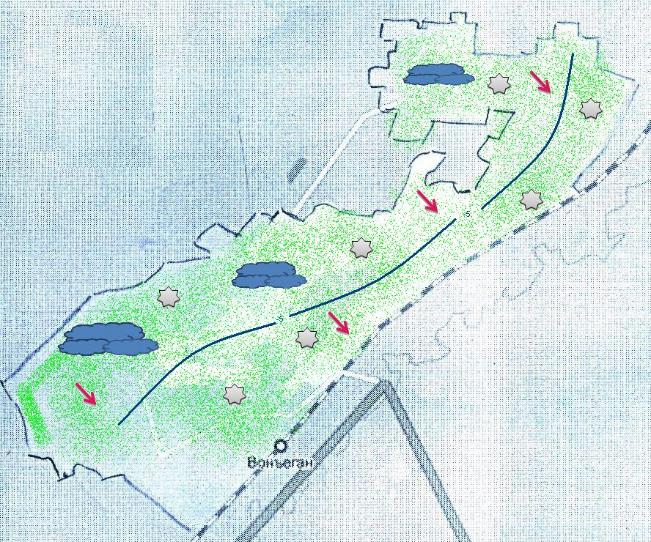 t = -5
снег
изотерма
направление 
ветра
облачность 
(пасмурно)
«Народная мудрость как результат многолетних наблюдений за погодой»
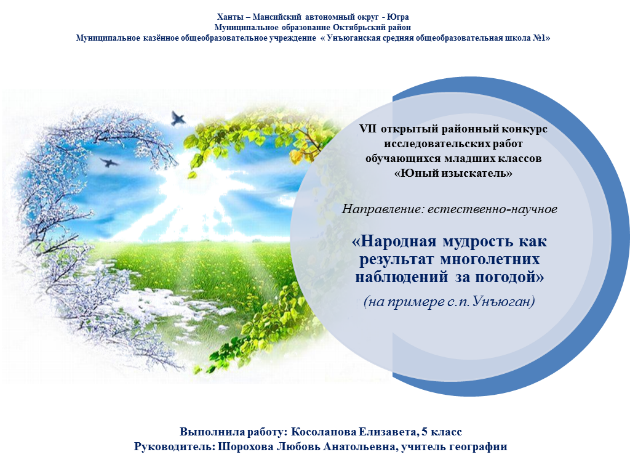 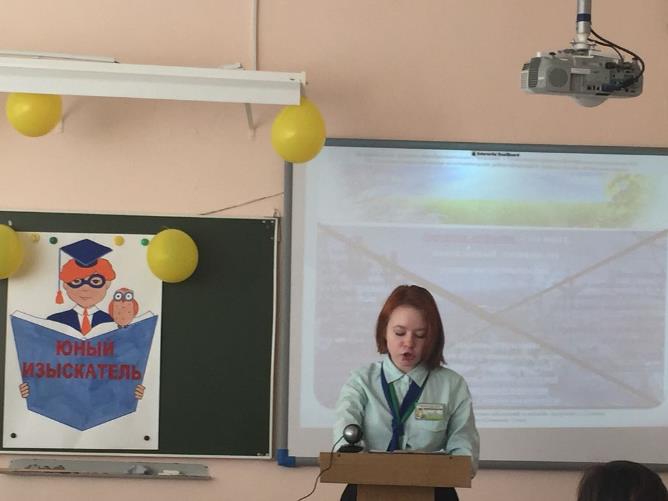 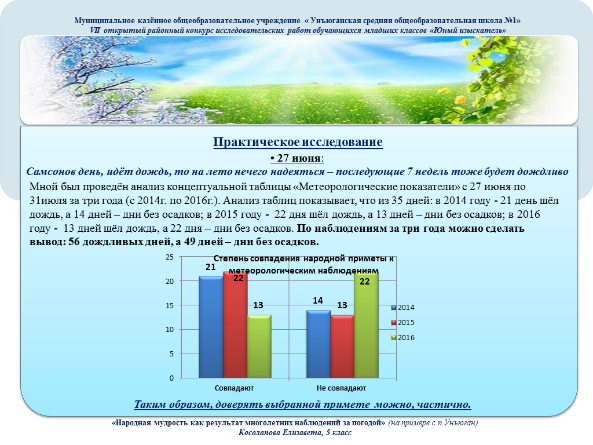 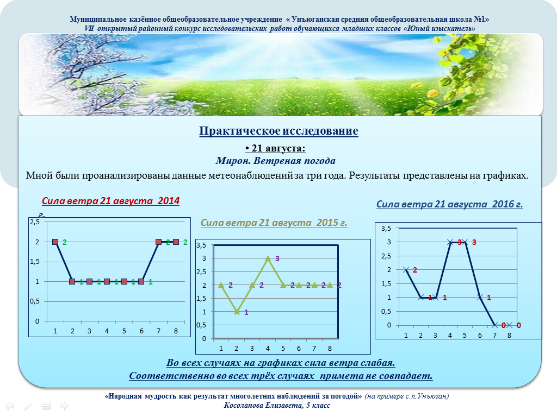 «Талая вода как индикатор загрязнения территории п.Унъюган»
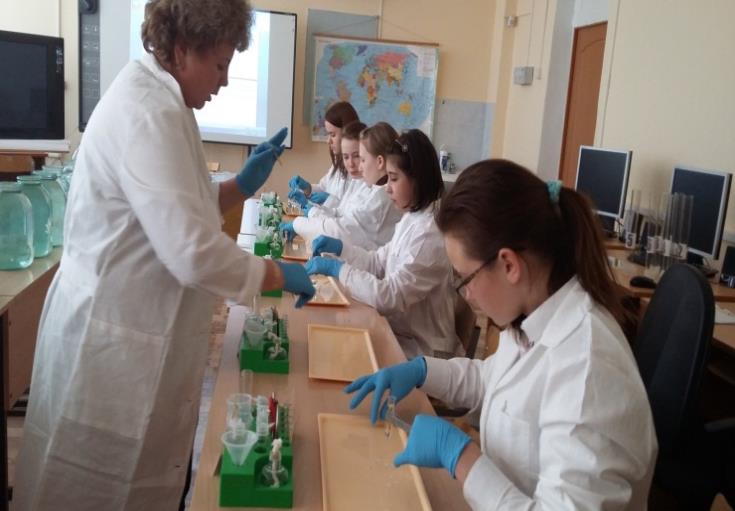 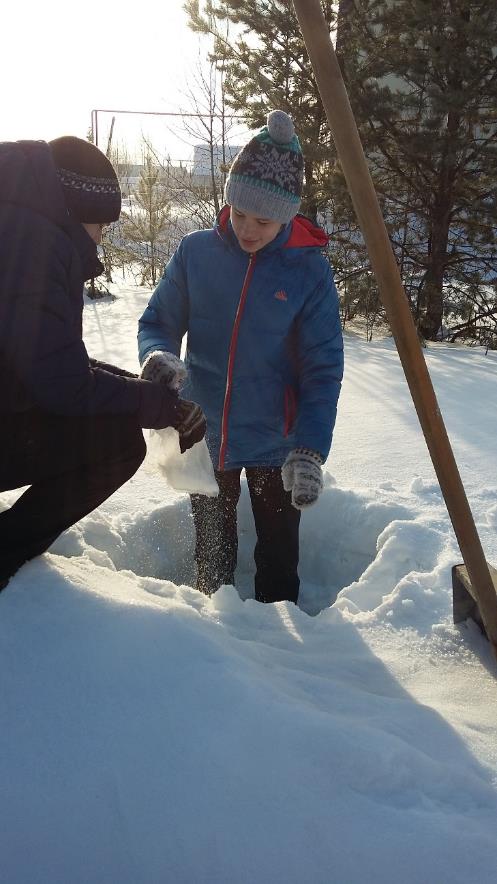 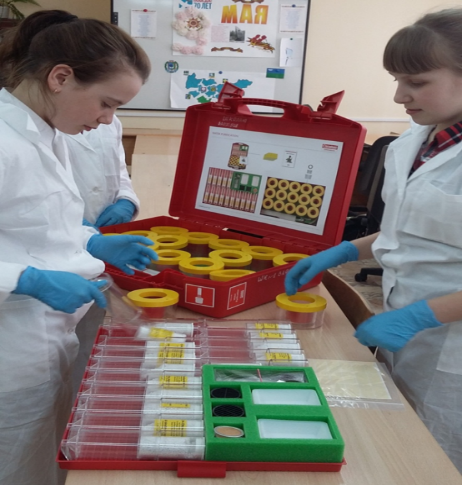 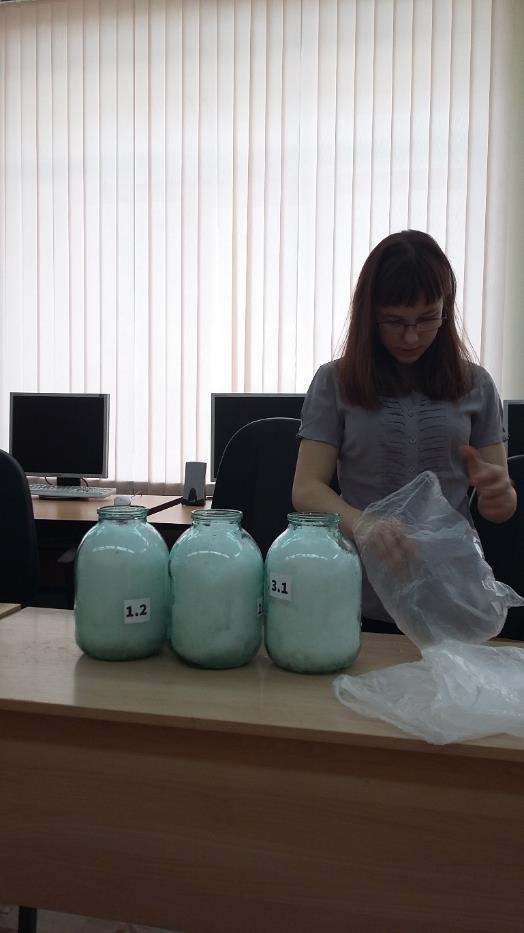 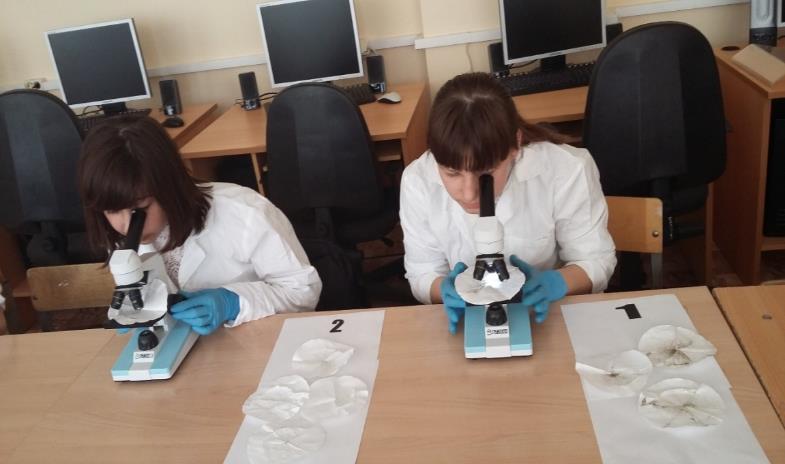 «Югорская земля, таёжный край родимый»
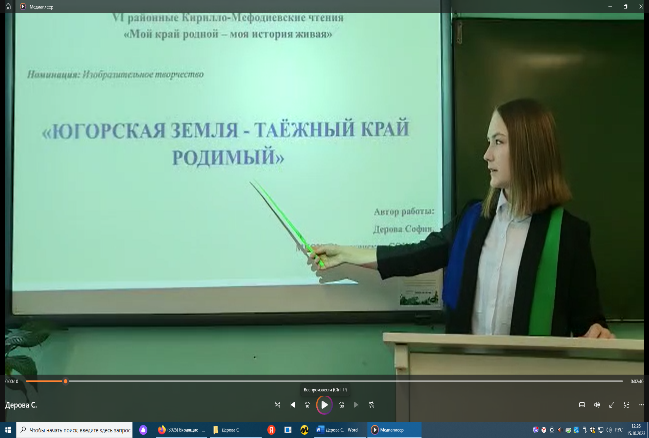 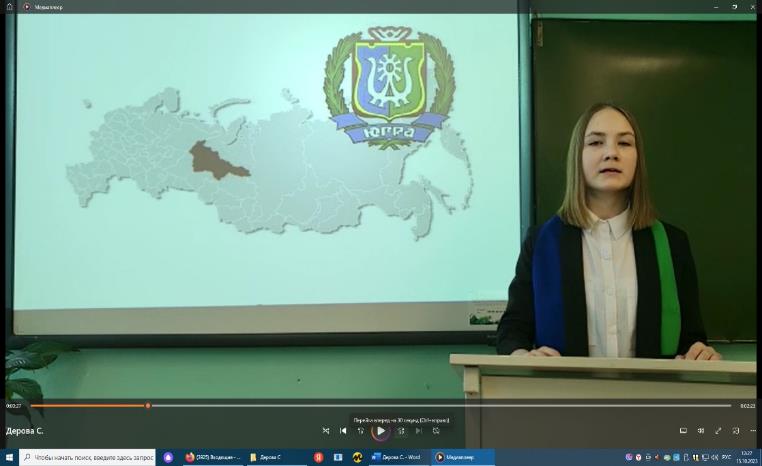 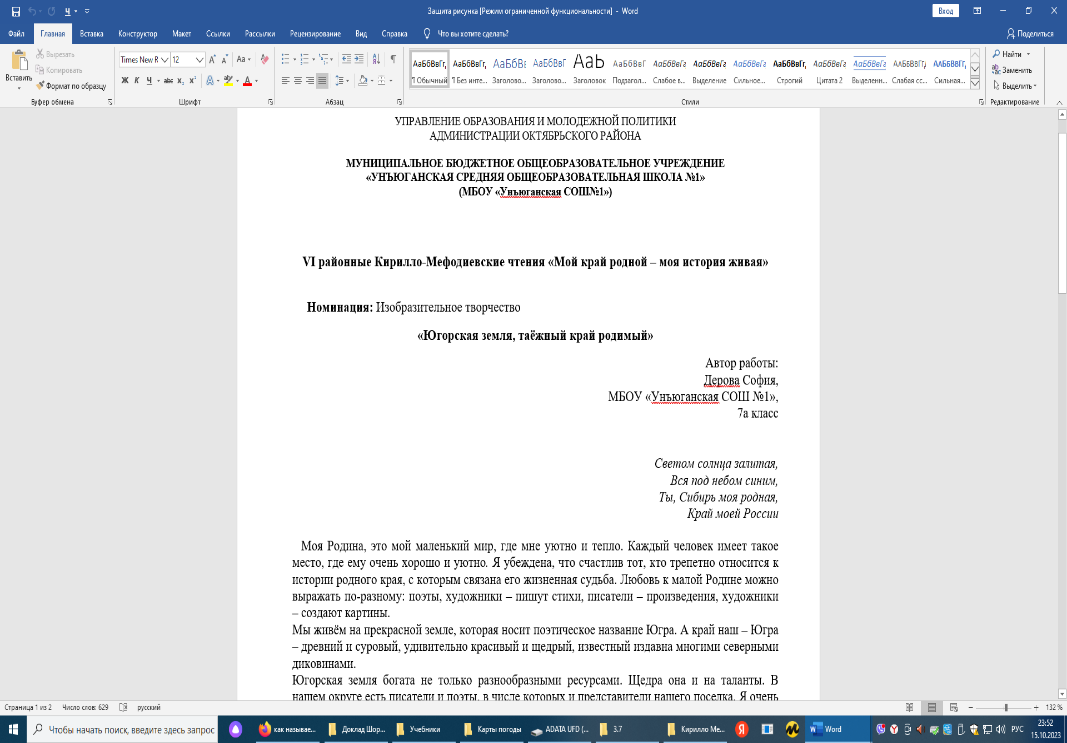 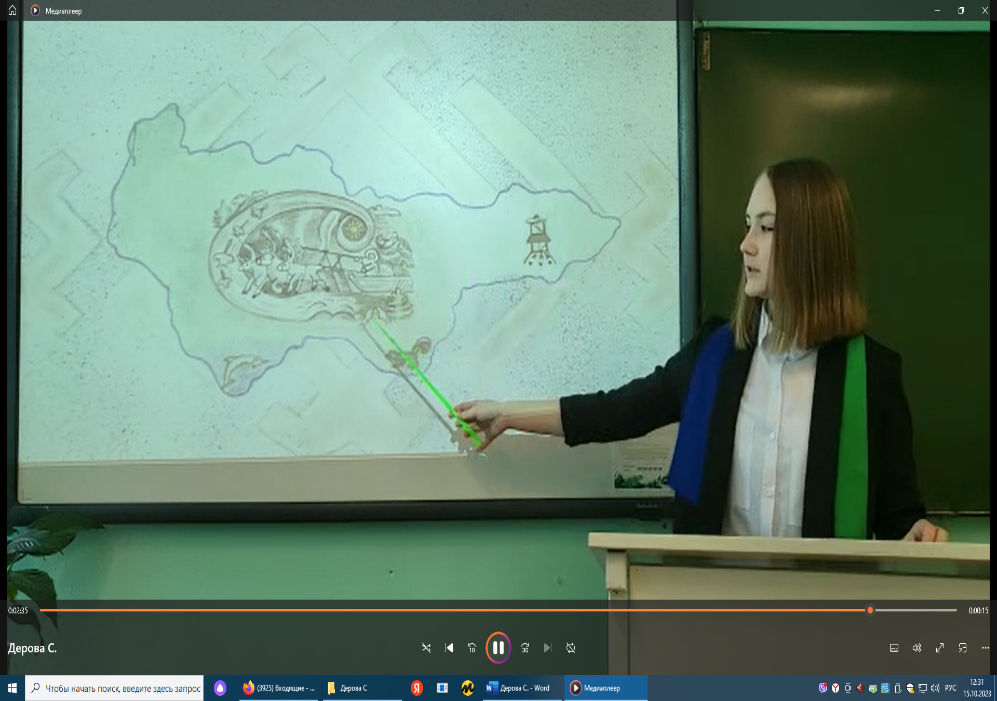 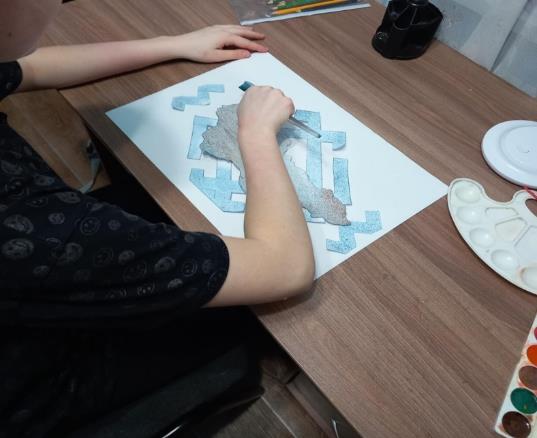 «Листая Красную книгу Югры»
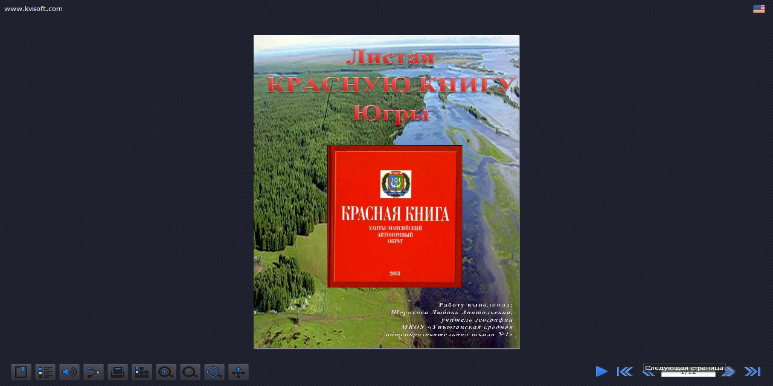 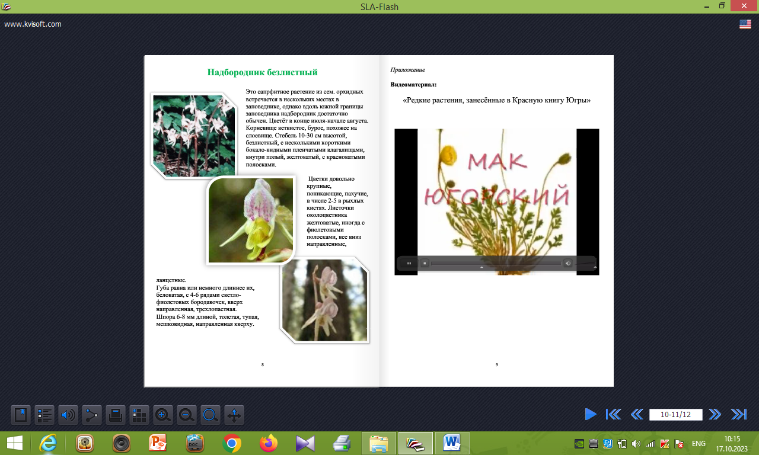 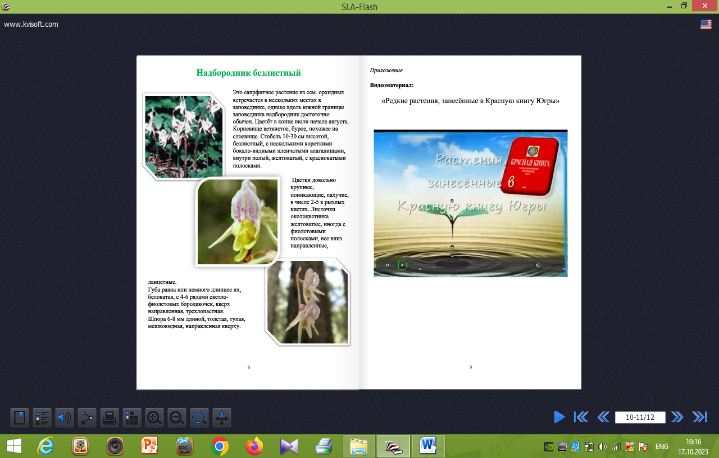 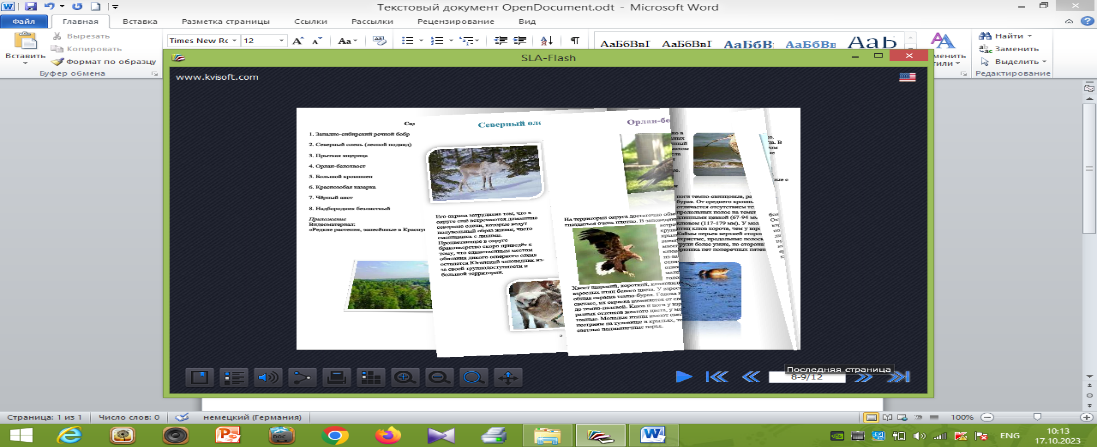 «Дорогами войны»: «Слава городам – героям»
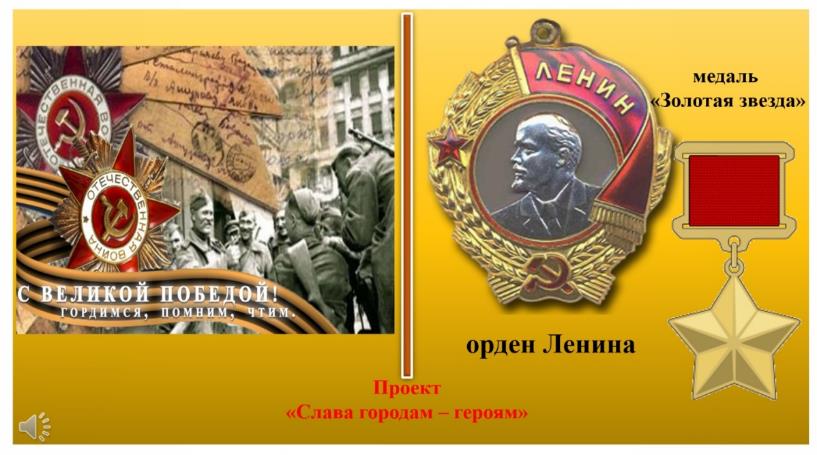 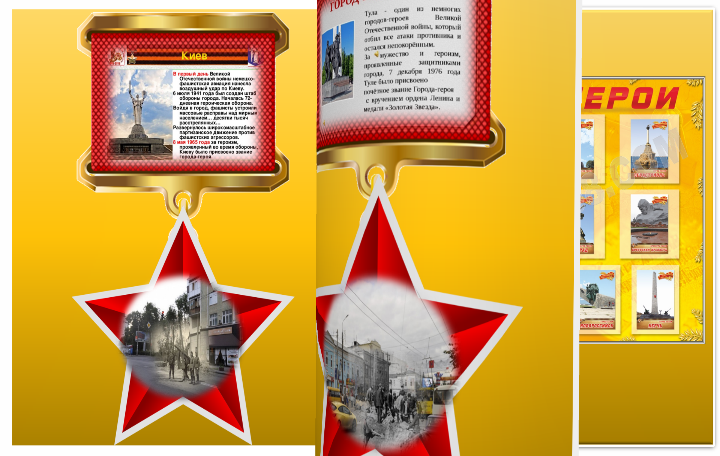 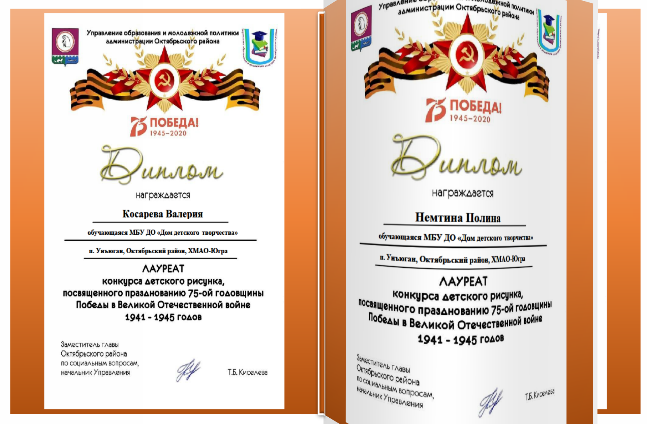 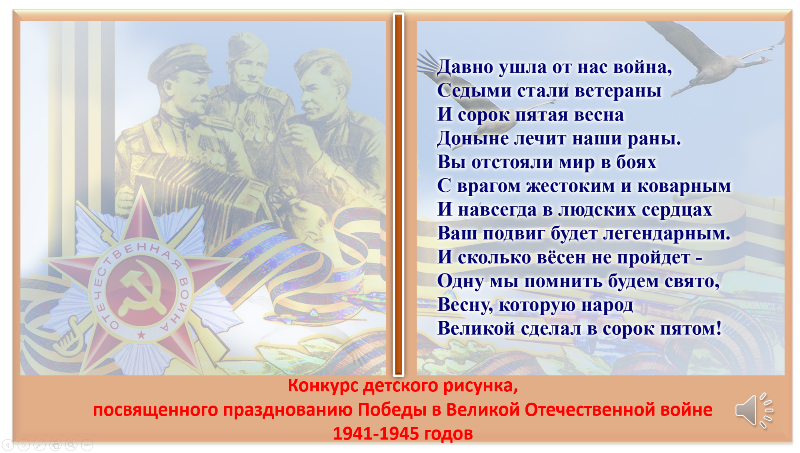 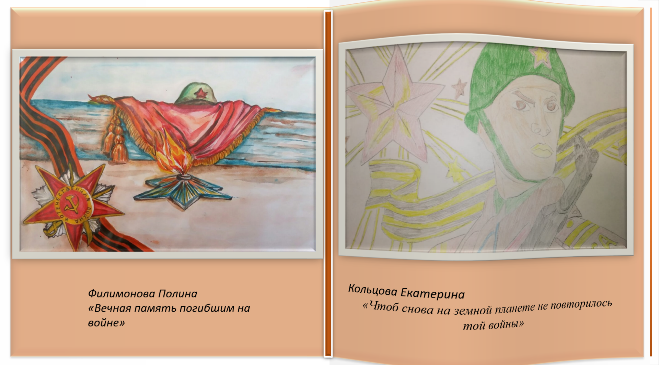 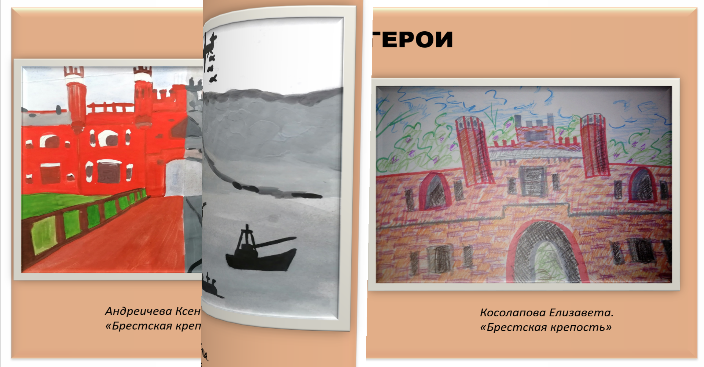 «Женщины, прошедшие войну. Единение»
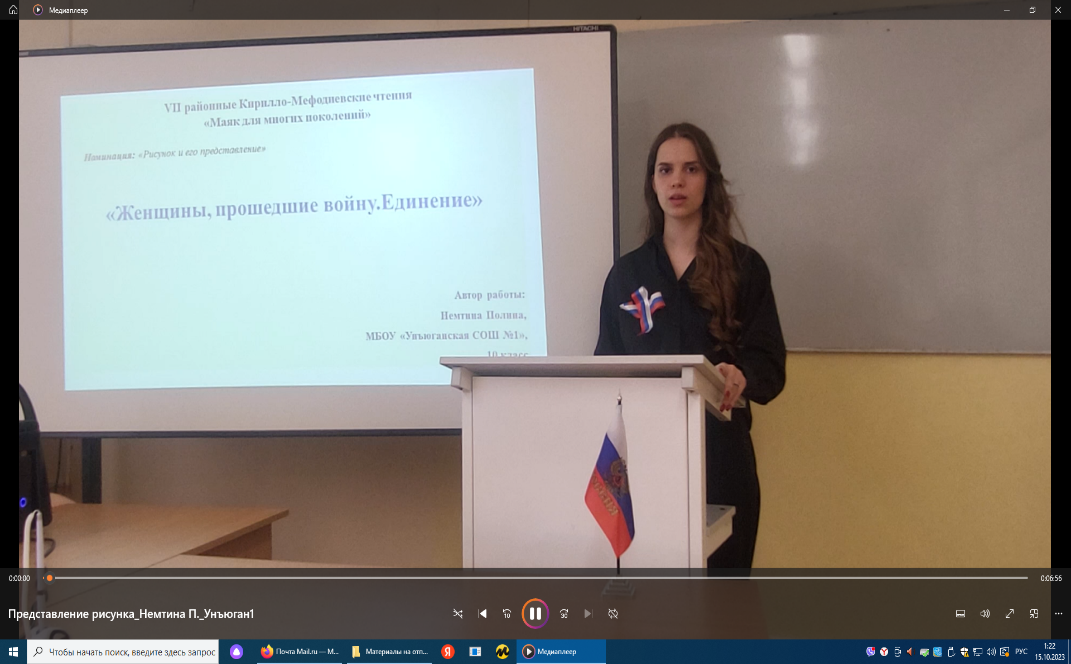 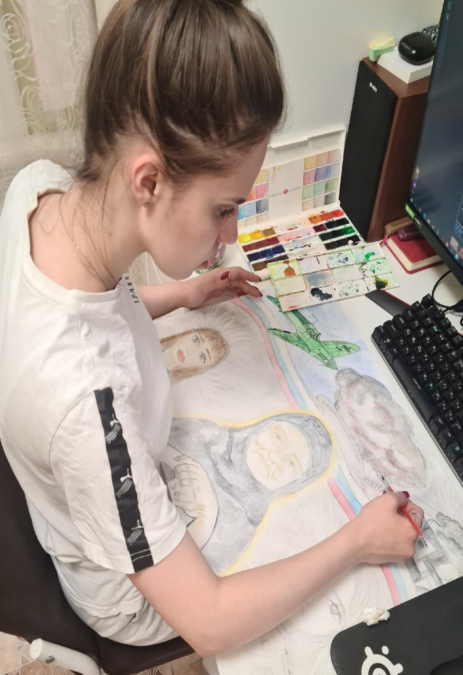 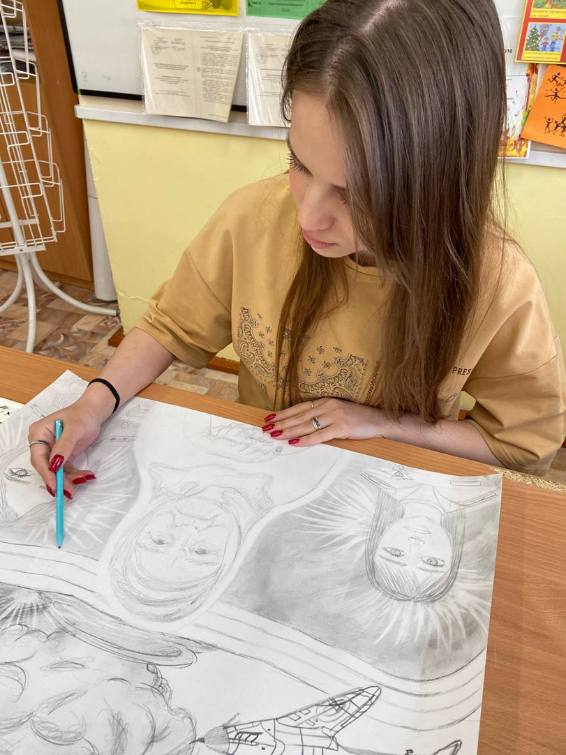 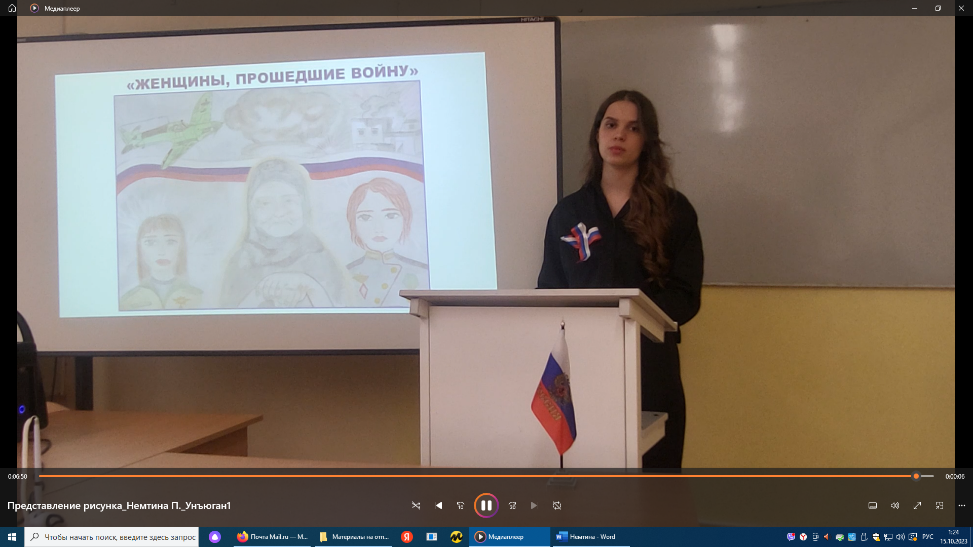 «Роль аэротенков (аэротенки сооружения биологической очистки сточных вод) 
в очистке воды в п.Унъюган - «Таёжное» ЛПУ МГ»
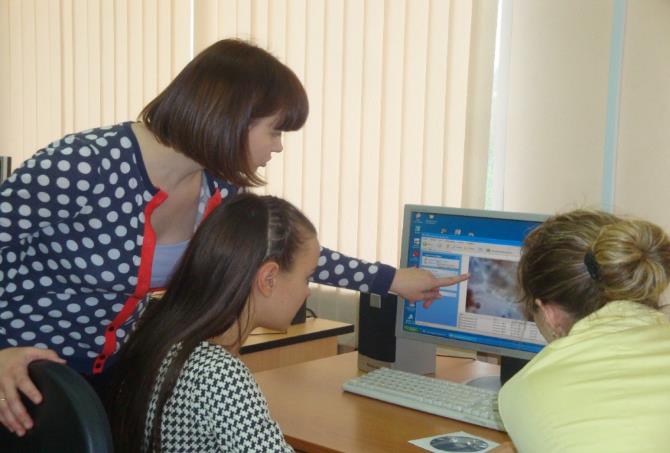 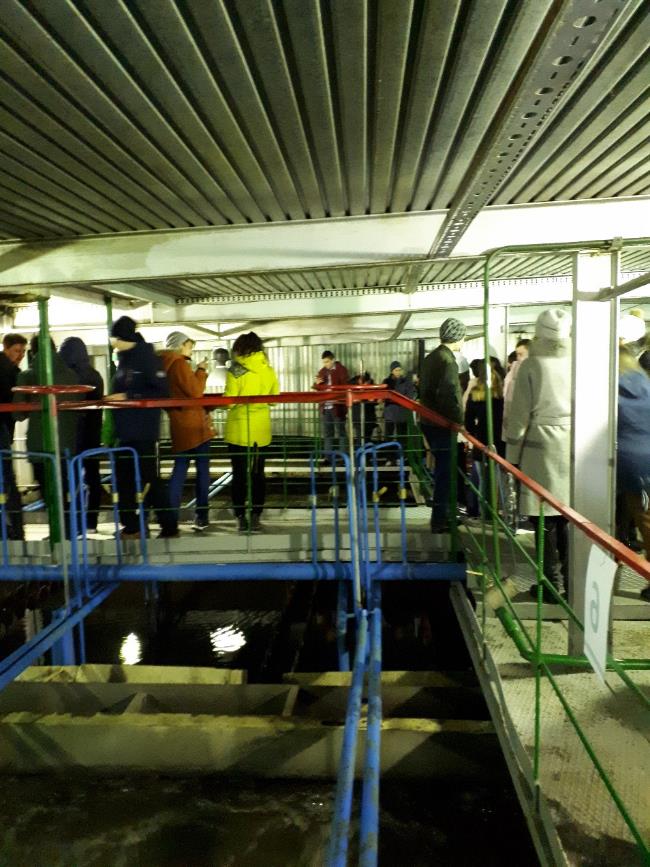 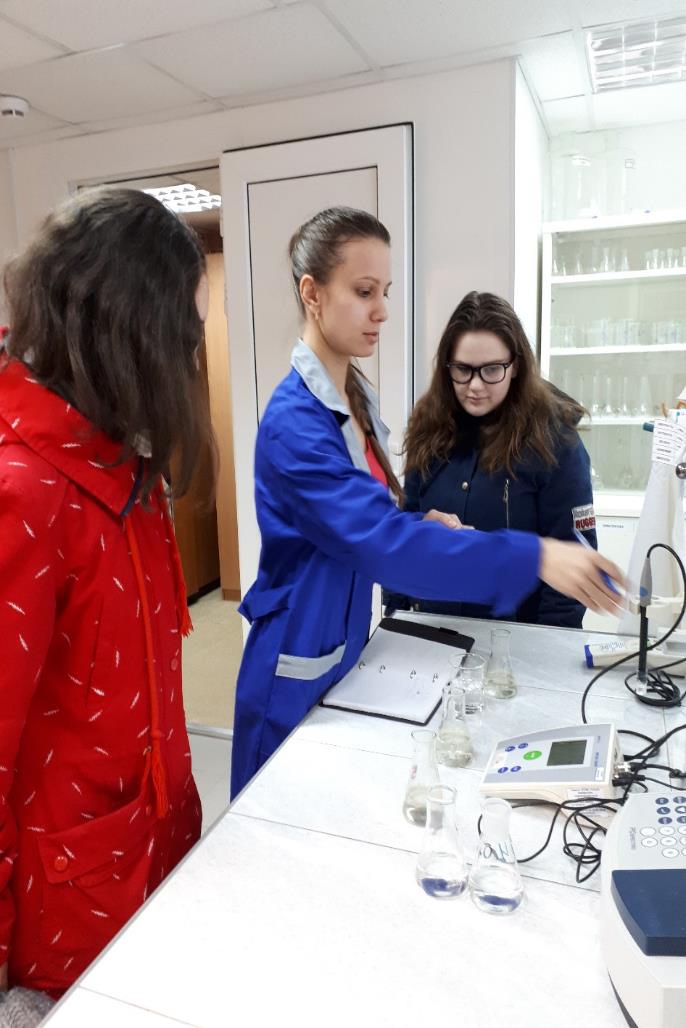 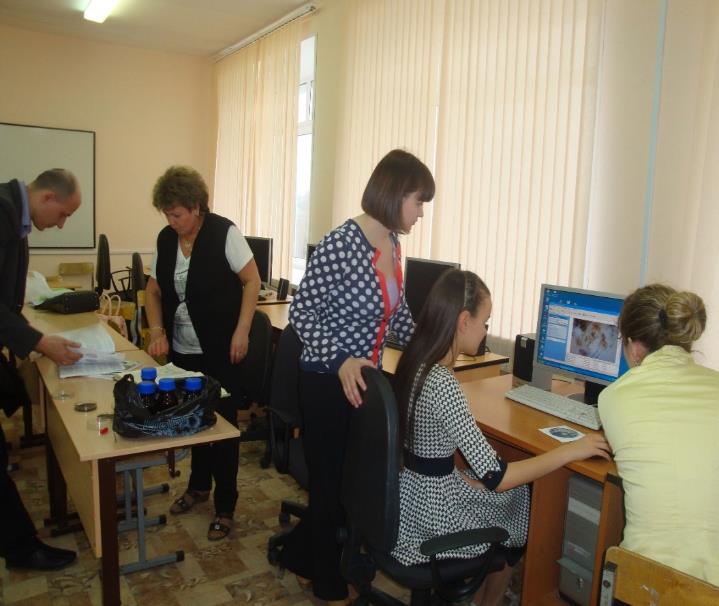 «РЕАЛИЗАЦИЯ ФГОС ТРЕТЬЕГО ПОКОЛЕНИЯ 
ЧЕРЕЗ ПРОЕКТНУЮ И ИССЛЕДОВАТЕЛЬСКУЮ ДЕЯТЕЛЬНОСТЬ» 
(на примере предмета «География»)
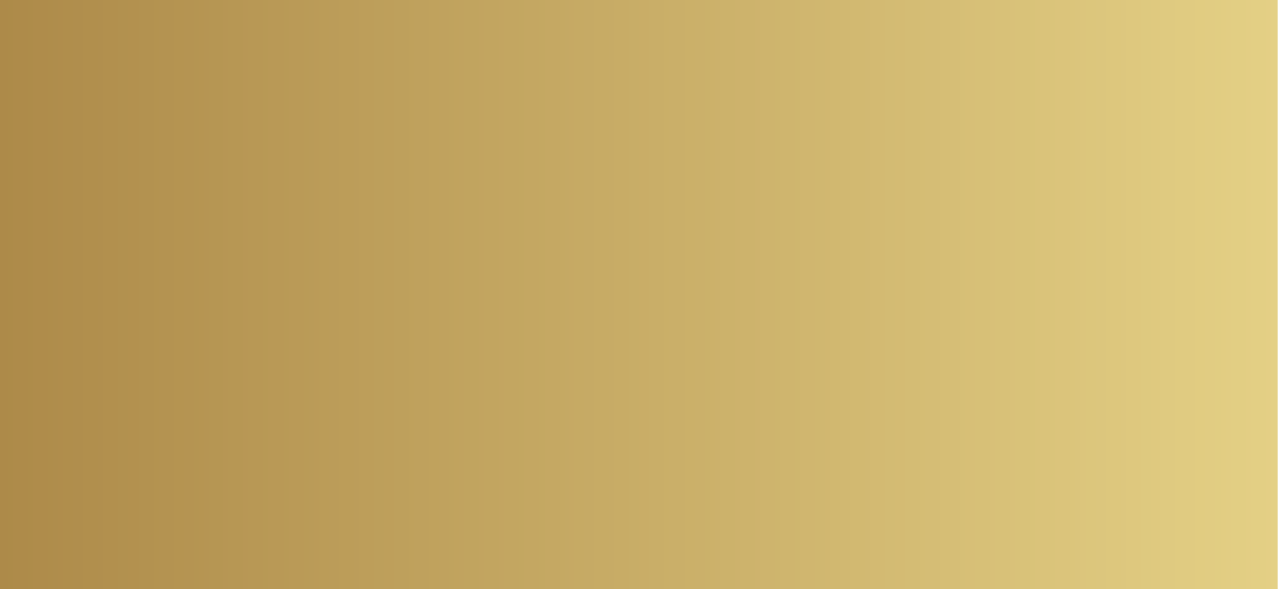 Таланты создавать нельзя, 
     но создавать культуру,            то есть почву, на которой растут 
             и процветают таланты - можно. 
                                                                          Иногда наш труд оправдан.Генрих Нейгауз
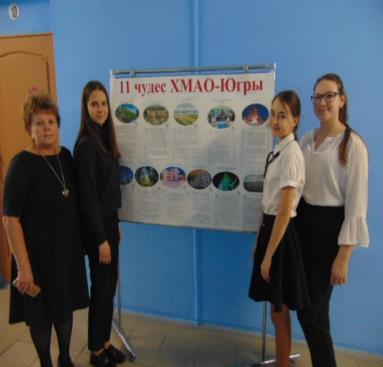 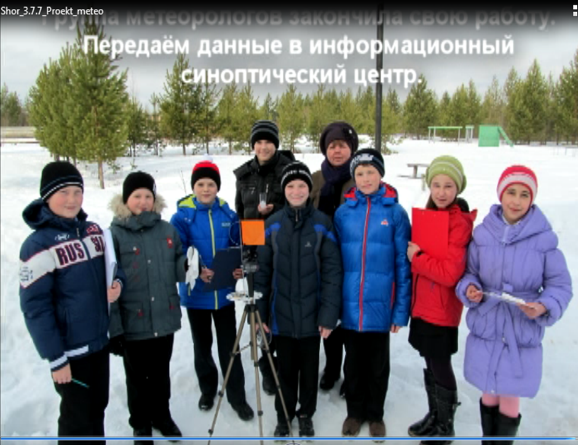